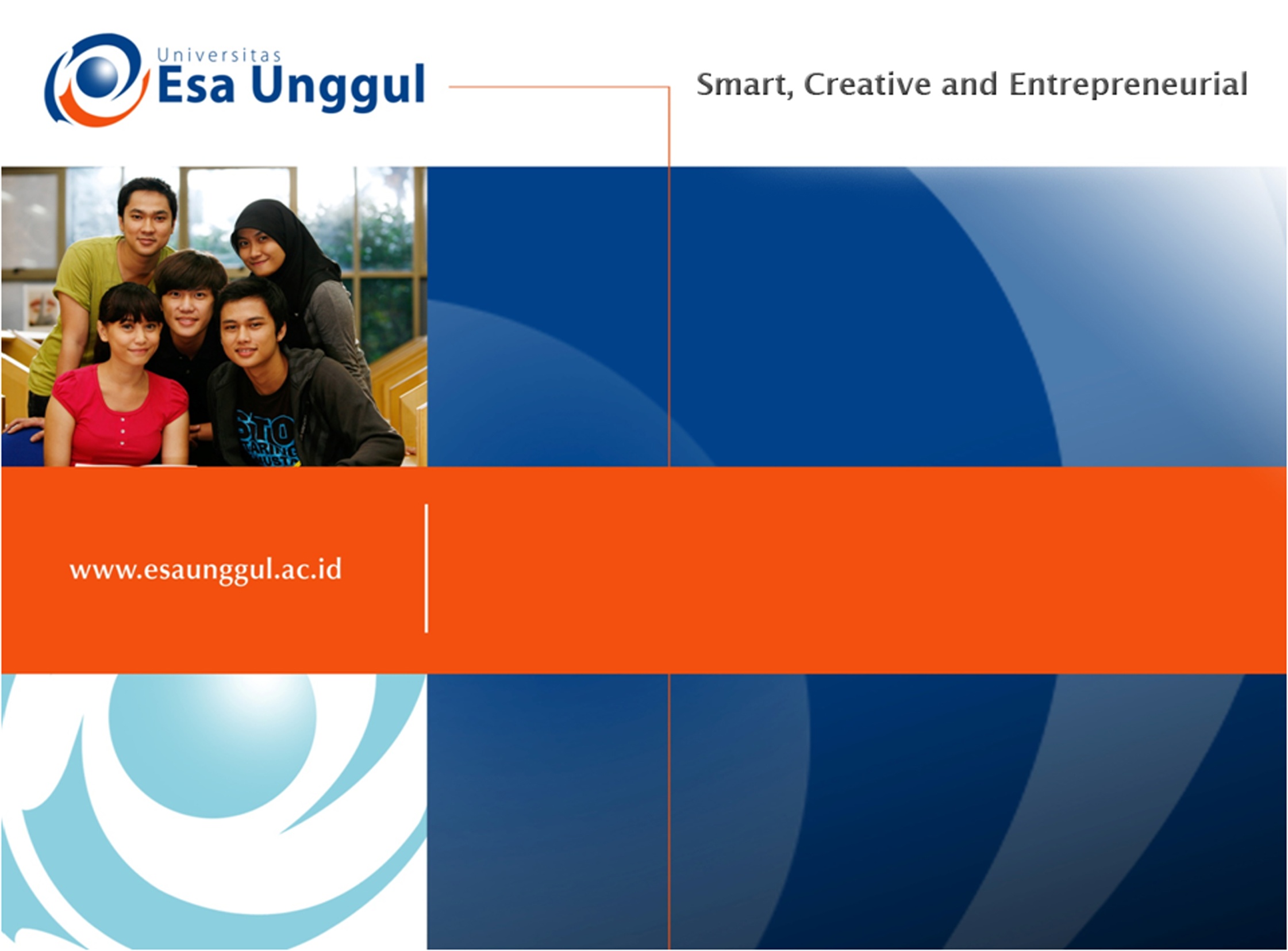 SELEKSI KARYAWAN
Pertemuan 4
Sulis Mariyanti
PSIKOLOGI
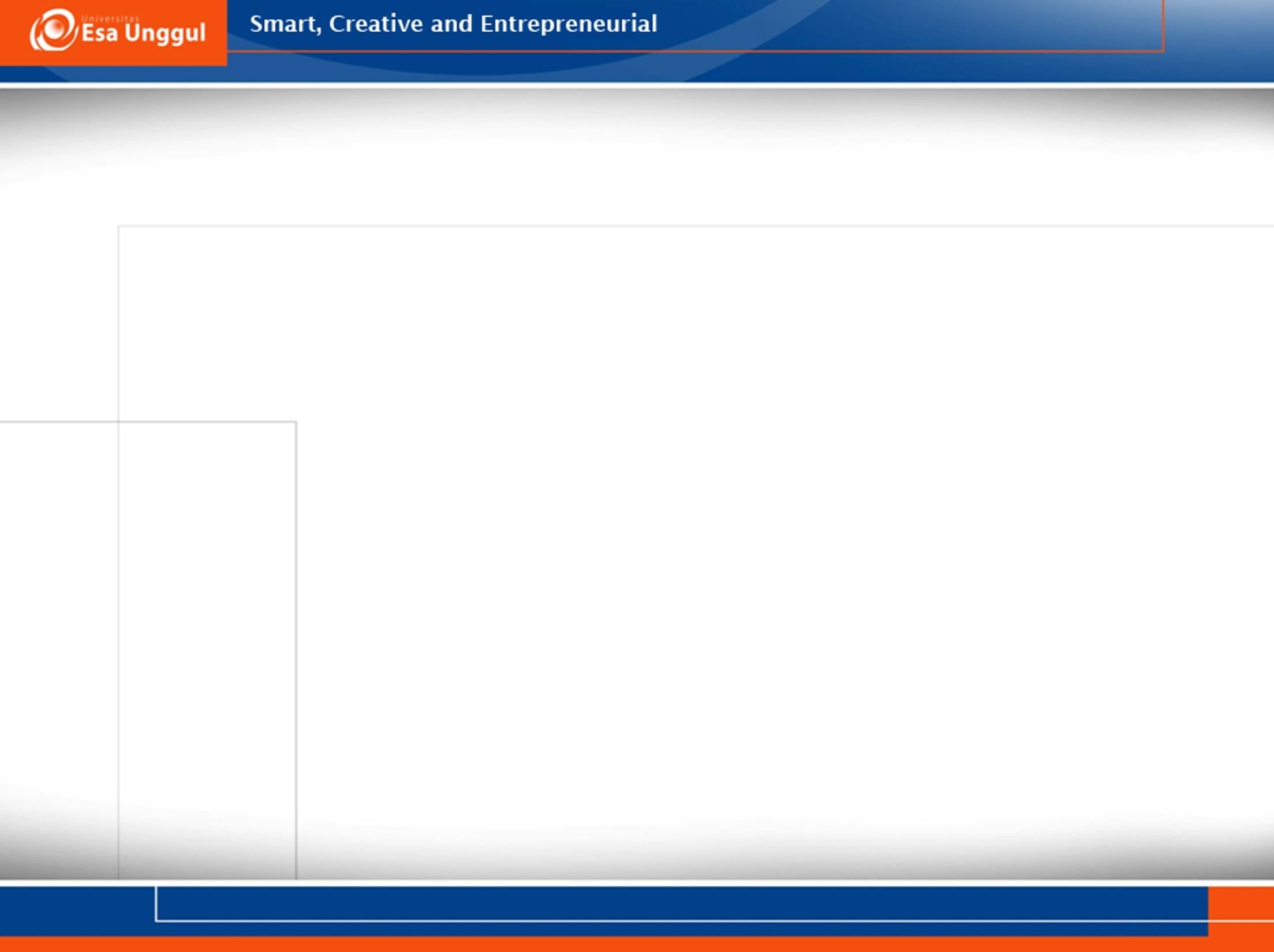 KEMAMPUAN AKHIR YANG DIHARAPKAN
Setelah mengikuti materi perkuliahan ini mahasiswa diharapkan mampu :
Mampu menjelaskan proses Organisasi membuat human resources planning
Mampu mendiskusikan metode rekrutmen
Menjelaskan langkah-langkah yang terkait dengan validitas
Menjelaskan pendekatan ilmiah dlm rangka seleksi karyawan agar memiliki manfaat bagi organisasi
Mampu menyatakan prinsip legal selection
PENGANTAR
Spesifikasi Jabatan perlu dibuat dengan tujuan menentukan KSAO yang harus dimiliki oleh pemegang Jabatan, Mengapa ???

	Kenyataannya tdk setiap orang dapat melakukan pekerjaannya dengan well perform :
Seorang Manager Penjualan belum tentu akan berhasil pula sebagai Manager SDM. Atau Seorang Manager IT belum tentu akan berhasil pula sebagai Manager di bidang Perbankan

Artinya : ada faktor-faktor tertentu yg mempengaruhi well perform, meskipun mungkin pendidikannya sama, masa kerja sama, usia dalam rentang yang sama. Di bailik kesamaan diantara setiap orang akan tetap ada perbedaan
PERLU !! The right Man On The Right PLace
Pengantar : Diskusi Kelompok
Apa pendapat Anda, seandainya seorang Manager memutuskan dan memilih seorang karyawan untuk posisi tertentu dengan pertimbangan agama atau etnis?

Mengapa penting untuk menerima karyawan dengan menetapkan kriteria penilaian tertentu?
PENGERTIAN SELEKSI
Personnel selection is the process of identifying from the pool of recruited applicants those to whom a job will be offered. As long as there are fewer job openings than applicants, some applicants will be hired and some won’t. Selection is the process of separating the selected from rejected applicants (Paul M, Muchinsky, 2000)

Proses seleksi & penempatan merupakan proses peramalan dengan cara menilai atau menaksir kemungkinannya utk memenuhi persyara- tan yg diperlukan oleh perusahaan ( Munandar, 2001)

Term selection we mean both external selection, whereby candidates are recruited outside the company and screened to fill a vacancy. And Internal selection, in which the position is offered to a qualified employee with potential for higher level responsibility (Milton M.Mandel, 1970)
The Most Important Functions Of Organization
Recruitment Employee
Selection Employee

Memperoleh new employee : costly & difficult undertaking  

The health & well being of organization bergantung pada ketetapan aliran new employee
Seleksi Internal & Eksternal
Keuntungan Seleksi Internal
Akan lebih baik utk posisi senior
Bisa meningkatkan Motivasi Kerja Kary
Mudah, Murah & Cepat

Keuntungan Seleksi Eksternal
Memperoleh  Karyawan dg ide-ide baru/ segar
Membentuk iklim kerja yg lebih baik
The Steps of Acquiring New Employee (Minner, 1992)
Planning the need for new employee
Getting appropriate people to apply for position (recruitment)
Deciding whom to hire (selection)
Getting the selected people to take the jobs
Planning
Acquiring
Applicants
Selecting Applicants
Hiring
Contoh Proses Seleksi 1 (Munandar, 2001)
Surat
Lamaran
Surat lamaran
Wwcr
Awal
Interview Awal
Psikotes (Wwcr)
Psikotest
+ Interview
Penilaian Akhir
Penilaian Akhir
Pemberitahuan & wwcr akhir
Pemberitahuan + interview akhir
Penerimaan
Penerimaan
DITOLAK
Contoh Proses Seleksi 1 (Sherman dkk, 1996)
Hiring Decision
Medical Exam / Drug Testing
Supervisory of Team Interview
Preliminery Selection in HR Department
Hiring Decision
Background Investigation
Medical Exam/ Drug Testing
Employment Test
Supervisory Of Team Interview
Initial Interview in HR Department
Prelimenery  Selection in HR Department
Completion of Application Form
Background Investigation
Employment Test
Initial Interview in HR Department
NOTE : Steps may very, an applicant may be rejected 	  after any step in the process
Completion Of Application Form
THE PLANNING OF HUMAN RESOURCES NEEDS
Organisasi sehat harus memiliki supply yang mantap dalam sumber daya manusia :
Mengisi lowongan mereka yg pensiun/resign
Mengisi posisi bila ada perubahan/ ekspansi organisasi
A good recruiting the people
Human Resources Plans yg mempertimbangkan kebutuhan organisasi : people & supply of people to hire
Lanjutan.....
Forecasts of human resources demand biasanya dibuat sesuai dengan kebutuhan masing-masing kategori job, misal
Lanjutan.....
Sources of Labor Market Information :
Dep. Tenaga Kerja
Universitas / School recruiters
Iklan /Media Masa (koran), 
Employment Services
Outsourcing Agency
Walk -Interview
Medsos, dll

	Manakah yang paling Menguntungkan dari sisi organisasi?
RECRUITING APPLICANTS
Hire good people, maka organisasi harus memiliki banyak pilihan calon karyawan :
Supply banyak   ?
Supply terbatas  ?

	Recruit good & right applicants, sebaiknya didasarkan pada detil KSAO (Knowledge, Skill, Ability, Other person characteristic)
	Misal : butuh programer  universitas
SELECTING EMPLOYEES
1. How do We select Employees
Melalui interview ( bias subjektif ?)
Menetapkan kriteria good employee?
Menetapkan Predictor (melalui penilaian KSAO sebagai kriteria job performance)
	Mis : Predictor job performance Guru, tidak hanya Knowledge, tetapi banyak hal), agar valid

	Validitas predictor sebaiknya menjadi bagian dari sistem seleksi di organisasi
Lanjutan......
2. Conducting a validation study





5 langkah yaitu :
Conduct a job analysis
Specify job performance criteria
Choose predictors
Validate the predictors
Cross Validate
Choose Criteria
Conduct job analysis
Validate
Cross Validate
Choose Predictors
Lanjutan......
Step 1 : Conduct A Job Analysis
Job analysis memberi info ttg task/job
Job analysis memberi info ttg KSAO agar sukes di jobnya
Memberi info job relevance (KSAO needed for job sucess & KSAO of job applicants)
Menghindari illegal selection ( not related to the job requirement)

	Misal : Manager, tugas utama membuat budget dg mempertimbangkan sumber yg ada, tdk blh lebih  KSAO, basic mathematic
Lanjutan.....
Step 2 : Specify Job Performance Criteria
Apa yg khusus dibutuhkan utk tugas ttt bisa menjadi criteria for good job performance
Mis : Manager bertugas membuat budget, butuh kemampuan matematika
Jd matematika mjd salah satu kriteria  utk good manager dan test mathematical ability dapat digunakan untuk membantu seleksi
Lanjutan.....
Step 3 : Choose Predictor
Memilih potensial predictor dari job performance untuk menilai langsung  KSAO, melalui test mathematical ability
KRITERIA & PREDIKTOR
Kriteria merupakan standar evaluasi utk mengukur kualitas individu (objek) maupun prosedur yg ada di organisasi sbg acuan utk mengambil keputusan & penilaian kinerja.

Penentuan kriteria didasarkan pada aspek konseptual & aktual
KRITERIA STANDARD
Kriteria standard sebaiknya memenuhi 3 ketentuan  (Muchinsky, 1993) :
Relevan (harus sesuai & mengarah pada jenis pekerjaan)
Stabil ( tidak berubah-ubah dlm jangka waktu lama & dalam berbagai situasi)
Praktis ( tidak menghabiskan banyak biaya atau sulit diukur)
JENIS KRITERIA
1. Kriteria Objektif
   Kriteria yg diperoleh melalui evaluasi di tingkat organisasi
Misal : hasil produksi, hasil penjualan, promosi, turnover, kehadiran karyawan, gaji

2. Kriteria Subjektif
   Kriteria yg memuat penilaian kerja secara subjektif
Misal : penilaian yg diberikan atasan meliputi kualitas kerja, kreativitas, keahlian praktis, efektivitas kerja, dll yg sering- kali melibatkan penilaian kelompok, bawahan atau rekan sekerja agar konsisten & reliabel.
PREDIKTOR
Prediktor merupakan variabel untuk meramalkan kriteria atau alat yang digunakan utk mencapai kriteria

Kriteria diibaratkan sbg tujuan akhir yg dapat mengarahkan kinerja karyawan agar lebih baik

Prediktor yg berkualitas adalah prediktor yang
VALID (menunjukkan ketepatan & akurasi tes dalam  mengukur aspek yg dimaksud)
RELIABEL (mengacu pada konsistensi hasil pengukuran)
SUMBER DATA UNTUK PREDIKTOR
Prediktor paling sering digunakan di bidang PIO adalah Tes Psikologi

Berdasarkan prosedur administrasi & metodenya dibedakan menjadi :
Speed Test – Power Test
Tes Individual – Tes Klasikal
Paper & Pencil Test – Performance Test
A. INVENTORY TEST PSIKOLOGI SBG PREDIKTOR
Tes Inteligensi
Tes Mekanik & Spasial
Tes Kemampuan Sensorik & Motorik
Personality & Interest Inventory
Tes Baterai
1. TES INTELIGENSI
Tes Inteligensi dipercaya memiliki keterkaitan yg erat dengan kinerja. Tingkat inteligensi yg tinggi akan meningkatkan produktivitas & memperkecil turnover.

Tes Inteligensi yg umum dipakai di Indonesia
CFIT (Culture Fair Intelligence Test)
TIKI (Tes Intelegensi Kolektif Indonesia)
IST (Intelligenze Structure Test)

Namun beberapa ahli Schmitt, Gooding, Noe & Kirsch (1984) menyatakan bahwa peran inteligensi sangat kecil dalam menentukan performance kerja karyawan
2. TES MEKANIK & SPASIAL
Tes Mekanik & Spasial digunakan sbg prediktor utk kecaka-pan/ kemampuan  kerja dalam hal penggunaan prinsip-prinsip mekanik dan spasial objek (ruang)

Dalam tes ini dibutuhkan berpikir imaginatif, prediktif & berespon cepat. Contoh Tes Mekanik & Spasial
Bennet Test Of Mechanical Comprehension
Minnesota Spatial Relations Test

Hasil penelitian Ghiselli & Schmitt menunjukkan bhw kemampuan mekanik & spasial mampu menentukan kesuksesan kinerja pada pekerjaan mekanik, operator mesin & pertukangan
3. TES SENSORI & MOTORIK
Tes sensori mengukur sensitivitas penglihatan, pendengaran & indra lainnya utk menerima rangsangan, misal ;
Snellen Eye Chart (mengukur ketepatan penglihatan)
Minnesota Clerical Test (mengukur ketepatan persepsi)

Tes Motorik mengukur ketepatan koordinasi motorik halus & kasar, misal :
Crawford Dexterity Test
Purdue Pegboard Test

Tes ini tepat untuk meramalkan jenis pekerjaan pertukangan
4. PERSONALITY & INTEREST INVENTORY
Dalam tes kepribadian & minat tidak ada jawaban benar atau salah. Subjek diminta memilih sesuai dengan keadaan dirinya. Tes kepribadian yg banyak digunakan di Indonesia:
EPPS (Edward’s Personality Preference Test)
16 PF (16 Personality Factor)
PAPI (Personality & Preference Inventory)
WZT Test
BAUM Test
DAP Test

Kesesuaian Kepribadian individu dan pekerjaannya akan menghasilkan kepuasan kerja & menekan turnover
5. TES BATERAI
Merupakan gabungan berbagai tes yg disajikan utk mengukur berbagai kriteria

Setiap bagian tes menyajikan info berguna sbg dasar pengambilan keputusan ketenagakerjaan seperti pelatihan & pengembangan yg dibutuhkan

Contoh jenis baterai tes :
GATB (General Aptitude Test Battery)
DAT (Differential Aptitude Test)
B. INTERVIEW
Kegunaan Interview dalam seleksi
Mengumpulkan data yang relevan 
Mengevaluasi data tsb sbg dasar pengambilan keputusan penerimaan karyawan

Jenis Interview
Interview Terstruktur
Semi terstruktur
Tidak terstruktur
Lanjutan
Faktor yang dapat mempengaruhi hasil Interview (Schmitt, 1976) antara lain :
1. Sumber Informasi yg positif atau negatif
Interviewer cenderung menolak pelamar yg memberikan info negatif ttg dirinya sendiri
2. Primacy Efek Vs Recency Efek
Jika pelamar memberikan info negatif di awal proses inter- view , besar kemungkinan akan mendapatkan penilaian negatif dan gagal lolos. Dan sebaliknya
3. Efek Kontras
Pelamar yg cerdas terkesan memiliki kemampuan yg memuaskan  sesaat setelah interviewer mewawancarai pelamar yg prestasinya kurang.
Lanjut....
4. Stereotype
Setiap interviewer memiliki gambaran ideal & harapan tentang pelamar. Pelamar yg memenuhi gambaran ideal akan memiliki skor tinggi dan sebaliknya
5. Kesamaan Jenis Kelamin
Penelitian Schmitt menunjukkan interviewer lbh terkesan dengan kesesuaian antara jenis pekerjaan dan tuntutan gender
C. TES SITUASIONAL
Tes ini memberikan cerminan atas sebagian pekerjaan, contoh metode ini adalah In Basket Test dan Leaderless Group Discussion (LGD)
1.  In Basket Test
Diberikan persoalan yg biasa ditemui dalam pekerjaan yg ditawarkan dan respon pelamar diamati hingga batas waktu tertentu. Semakin banyak respon yg bersesuaian dg kriteria, maka pertimbangan yg diberikan semakin baik 
2. Leaderless Group Discussion
Pelamar diminta mendiskusikan kasus secara bersama, bebas memberikan pendapat tanpa ada pimpinan maupun jubir. Pengamatan dilakukan terhadap dinamika kelompok yg berlangsung & penilaian disesuaikan dg kriteria yg ada
PENEMPATAN (PLACEMENT)
Merupakan proses untuk menempatkan beberapa calon yang sesuai untuk jabatan2 (lowongan yg tersedia)

	(Landy & Conte, 2004)
Lanjutan...
Sasaran penempatan adl suatu rekomendasi utk mendistribusikan para calon pd pekerjaan yg berbeda2 berdasarkan suatu dugaan ttg kemungkinan2 dr calon utk berhasil pd setiap pekerjaan yg berbeda.
Tugas penempatan adl utk menilai para calon dan utk mencocokkan kualifikasi mrk dg persyaratan yg telah ditetapkan semula dari setiap pekerjaan.
TUGAS KELOMPOK
Anggota kelompok maksimal 3 mahasiswa
Tugas membuat planning untuk tujuan seleksi karyawan dalam rangka pengisian jabatan (dipilih kelompok)
Tentukan kriteria KSAO nya
Jelaskan alasan-alasan penetapan kriteria tersebut di atas
Buatlah iklan yang menarik & “menjual” yang akan diumumkan di media sosial

Penilaian :
Kriteria  KSAO harus sesuai dengan tuntutan Job dan Rasional
Disain iklan menarik, jelas dan mudah dipahami
Waktu pelaksanaan seleksi, tempat dan metode seleksi yang akan digunakan